ENCERRAMENTO DE MANDATO E TÉRMINO DO EXERCÍCIO
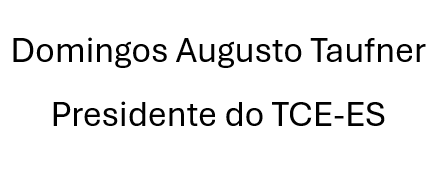 Normas Aplicáveis e Conceitos
Processo de Transição
Lei de Responsabilidade Fiscal
Controle de Gastos com Pessoal
Últimos 180 dias – Pessoal
Operações de Crédito – ARO
Assunção de Obrigações
Recondução da Dívida
Orientações Gerais
Condutas Vedadas em Ano Eleitoral
Normas aplicáveis:
Constituição Federal;
Lei de Responsabilidade Fiscal
Lei Orgânica do Município
Padrões da STN
MDF (Manual de Demonstrativos Fiscais
MCASP (Manual de Contabilidade Aplicada ao Setor Público – STN)
Normas do respectivo Tribunal de Contas
OBSERVAÇÕES INICIAIS
No Legislativo há menos obrigações que o Executivo.
Tomar cuidado com a gestão do patrimônio (estar em dia com o inventário e registrar bem o que deixou)
Fazer cópias digitais dos principais documentos.
Estar atento aos prazos inclusive ao recesso.
Verificar o PPA, LDO e LOA
Processo de transição:
Princípios da administração pública;
Modelo teórico da administração;
Transparência e clareza;
Conhecer o funcionamento da administração;
Lei municipal
Informações sigilosas
OBS: isso é mais para o executivo, pois no legislativo a transição é imediata
Gastos máximos da Câmara (em relação à receita tributária do ano anterior – EC 59/2009)
I - 7% até 100.000 habitantes     
II - 6% entre 100.000 e 300.000 
III - 5% entre 300.001 e 500.000
IV - 4,5% entre 500.001 e 3.000.000 
V - 4% entre 3.000.001 e 8.000.000
VI - 3,5% acima de 8.000.001
OBSERVAÇÕES:
I – Inclui todos os gastos da Câmara, inclusive subsídios dos Vereadores
II – A partir de 2025 inclui também gastos com inativos e pensionistas (EC 109/2021)
III – Pode gastar no máximo 70% de sua receita com folha de pagamento
SUBSÍDIO MÁXIMO DOS VEREADORES (em relação a dos dep. Estaduais)
25% - até 10.000 habitantes
30% - Entre 10.001 e 50.000
45% - Entre 50.001 e 100.000
50% - Entre 100.001 e 300.000
60% - Entre 300.001 e 500.000
75% - Mais de 500.000 habitantes
Aplicação em Saúde:
Limite Constitucional Mínimo

Os municípios devem aplicar 15%, no mínimo, da receita resultante de impostos, compreendida a proveniente de transferências, em ações e serviços públicos de saúde. 

(CF, art. 198, § 3º, I e LC 141/2012, art. 7º, caput)
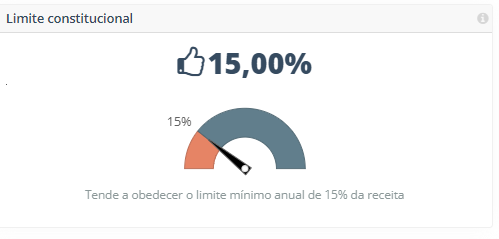 78 municípios
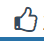 Aplicação em Educação:
Limite Constitucional Mínimo

Os municípios devem aplicar 25%, no mínimo, da receita resultante de impostos, compreendida a proveniente de transferências, na manutenção e desenvolvimento do ensino.
(CF, art. 212, caput)
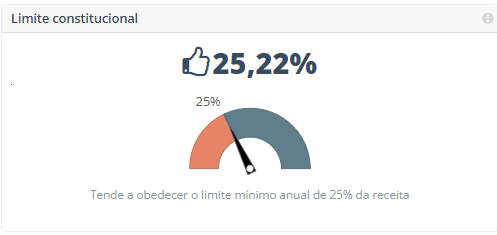 4 municípios
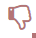 Aplicação em Educação - FUNDEB:
Limite Constitucional Mínimo

Pelo menos 70% dos recursos recebidos do FUNDEB devem ser destinados ao pagamento da remuneração dos profissionais do magistério da educação básica em efetivo exercício na rede pública. (CF, art. 212-A, XI)
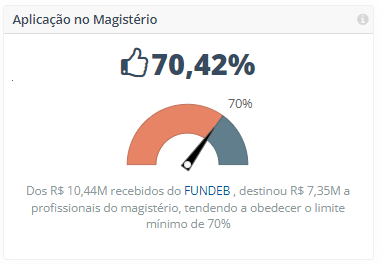 78 municípios
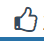 Limite de Endividamento:
Limite Constitucional Mínimo

Os limites globais para o montante da dívida consolidada líquida dos municípios não poderão exceder a 1,2 vezes a receita corrente líquida) – art. 31 da LRF
Limite de Gastos com Pessoal:
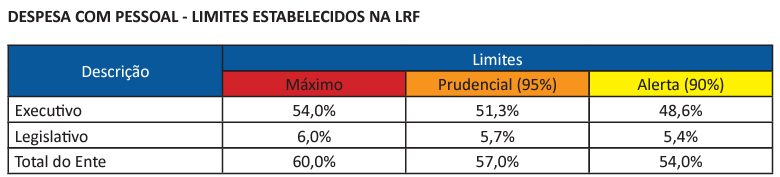 Limite Prudencial:
I - concessão de vantagem, aumento, reajuste ou adequação de remuneração a qualquer título, salvo os derivados de sentença judicial ou de determinação legal ou contratual, ressalvada a revisão prevista no inciso X do art. 37 da Constituição;
II - criação de cargo, emprego ou função;
III - alteração de estrutura de carreira que implique aumento de despesa;
IV - provimento de cargo público, admissão ou contratação de pessoal a qualquer título, ressalvada a reposição decorrente de aposentadoria ou falecimento de servidores das áreas de educação, saúde e segurança;
V - contratação de hora extra, salvo no caso do disposto no inciso II do § 6o do art. 57 da Constituição e as situações previstas na lei de diretrizes orçamentárias.
Limite de Legal:
Art. 23 caput e § 1º c/c  §§ 3º e 4º, art. 169 CF - Redução em pelo menos 20% das despesas com cargos em comissão e funções de confiança (extinção ou redução de valores), exoneração de não estáveis e, por fim, dos estáveis;
Art. 23, § 2º - Facultada a redução temporária da jornada de trabalho com adequação dos vencimentos à nova carga horária;
Art. 23, § 3º - Não alcançada a redução no prazo estabelecido e enquanto perdurar o excesso, o Poder ou órgão não poderá receber transferências voluntárias; obter garantia, direta ou indireta, de outro ente; contratar operações de crédito, ressalvadas as destinadas ao pagamento da dívida mobiliária e as que visem à redução das despesas com pessoal;
Art. 23, § 4º - As restrições do §3º aplicam-se imediatamente se a despesa total com pessoal exceder o limite no primeiro quadrimestre do último ano do mandato.
Art. 23, § 5º - As restrições do §3º não se aplicam ao município – queda de receita real superior a 10% (dez por cento)
Art. 22 - aplicáveis cumulativamente.
Despesa com Pessoal – 180 dias:
II - o ato de que resulte aumento da despesa com pessoal nos 180 (cento e oitenta) dias anteriores ao final do mandato;  
III - o ato de que resulte aumento da despesa com pessoal que preveja parcelas a serem implementadas em períodos posteriores ao final do mandato;
IV - a aprovação, a edição ou a sanção de norma legal contendo plano de alteração, reajuste e reestruturação de carreiras do setor público, ou a edição de ato para nomeação de aprovados em concurso público, quando:
a) resultar em aumento da despesa com pessoal nos 180 (cento e oitenta) dias anteriores ao final do mandato
b) resultar em aumento da despesa com pessoal que preveja parcelas a serem implementadas em períodos posteriores ao final do mandato
ARO:
Art. 38. A operação de crédito por antecipação de receita destina-se a atender insuficiência de caixa durante o exercício financeiro e cumprirá as exigências mencionadas no art. 32 e mais as seguintes:
...
IV - estará proibida:
...
b) no último ano de mandato do Presidente, Governador ou Prefeito Municipal.
Restos a Pagar:
Art. 42. É vedado ao titular de Poder ou órgão referido no art. 20, nos últimos dois quadrimestres do seu mandato, contrair obrigação de despesa que não possa ser cumprida integralmente dentro dele, ou que tenha parcelas a serem pagas no exercício seguinte sem que haja suficiente disponibilidade de caixa para este efeito.      (Vide Lei Complementar nº 178, de 2021)          (Vigência)

Parágrafo único. Na determinação da disponibilidade de caixa serão considerados os encargos e despesas compromissadas a pagar até o final do exercício.
Restos a Pagar:
A assunção de obrigações de despesas nos dois últimos quadrimestres do mandato (maio/2024) do Chefe de Poder deve se limitar à disponibilidade de caixa líquida suficiente para pagamento, observada a fonte de recursos.
(art. 42 e parágrafo único do art. 8º da LRF).
Restos a Pagar:
a) Todos os encargos e demais compromissos a pagar até o final do exercício, inclusive os restos a pagar não processados de exercícios anteriores, independentemente da natureza da despesa contratada ser de caráter continuado ou não, revestindo-se ou não de caráter de essencialidade, emergência e cuja não celebração importe em prejuízo à continuidade do serviço público;
b) Os recursos de terceiros, como depósitos e consignações, outras obrigações financeiras, os Restos a Pagar Processados, e os Restos a Pagar Não Processados de exercícios anteriores, dentre outros;

Apurada por fonte de recurso
Restos a Pagar:
Falta de disponibilidade de caixa

É considerado descumprimento ao art. 42 da LRF, deixar sem suficiente disponibilidade de caixa, a despesa com pessoal realizada com agentes públicos que já fazia parte do quadro da Administração antes da ocorrência da calamidade pública, devendo ser computada para fins de apuração do art. 42 da LRF a contratação ou admissão desses, realizada posteriormente e que não atuarem no combate à calamidade pública.
Restos a Pagar:
- O ato de “contrair obrigação de despesa” será considerado no momento da assunção da obrigação, ou seja, da emissão do ato administrativo gerador da despesa, da data de assinatura do contrato, convênio, acordo, ajuste e outros instrumentos congêneres ou, na ausência desses, da data do empenho da despesa.
Restos a Pagar:
Não poderá ser dada prioridade às obrigações contraídas nos últimos dois quadrimestre do último ano de mandato em detrimento das assumidas em meses anteriores. 

A legislação veda expressamente tal conduta quando determina que os pagamentos realizados pela administração devam obedecer à estrita ordem cronológica das datas de suas exigibilidades.
Será observada por fonte de recurso.
Assunção de Obrigação de Despesa
sem Autorização Orçamentária:
Vedada a realização de despesas ou a assunção de obrigações diretas que excedam os créditos orçamentários ou adicionais (CF, art. 167, II);

O ato que cria despesa deverá ser acompanhado de estimativa do impacto orçamentário-financeiro e de declaração do ordenador de despesa de que tem adequação com a LOA e compatibilidade com o Plano Plurianual e com a Lei de Diretrizes Orçamentárias (art. 16 da LRF)

Presente a autorização e ausente o empenho.
Orientações Finais:
Realização de Despesas sem Prévio Empenho;

Resultado Orçamentário (Receita Arrecada x Despesa Empenhada);

Limite para Abertura de Crédito Adicionais;

Utilização de Excesso de Arrecadação (fonte);

Controle da Disponibilidade por Fonte de Recursos.
Orientações Finais:
Mandato e Reeleição;

Erro grosseiro - LINDB;

Decreto de encerramento de mandato;

Atuação do Controle Interno (art. 74 da CF)
CONDUTAS VEDADAS AOS AGENTES PÚBLICOS EM ANO ELEITORAL
No ano eleitoral – de 1/1/2024 até 31/12/2024
Desde os três meses que antecedem as eleições até a posse dos eleitos
de 6/7/2024 até 1/1/2025 (art. 29, III, CF);
Desde o início do ano eleitoral até três meses antes das eleições
1/1/2024 até 6/7/2024
Desde os 180 dias que antecedem as eleições até a posse dos eleitos
de 09/04/2024 até 1/1/2025
Nos três meses que antecedem as eleições
De 6/7/2024 até 6/10/2024
A qualquer tempo
[Speaker Notes: Agente Público é todo aquele que exerce, ainda que transitoriamente ou sem remuneração, por eleição, nomeação, designação, contratação ou qualquer forma de investidura ou vínculo, mandato, cargo, emprego ou função pública. Tal definição tem origem na Lei 8.429/1992 (Lei de Improbidade Administrativa), em seu art. 2º. De forma sucinta, percebemos que agente público é toda pessoa física que presta serviços ao Estado, remuneradamente ou gratuitamente, permanentemente ou transitoriamente, politicamente ou administrativamente.
Percebemos que a expressão agente público agrega vários segmentos do serviço público, sendo bem mais ampla que a definição de servidor público, normalmente, adotada pelos Estatutos, que os definem como a pessoa legalmente investida em cargo público. De fato, o servidor público integra uma das categorias dos agentes públicos.
Portanto, agente público é todo indivíduo ligado ao Estado por algum tipo de vínculo, e sua atuação nessa qualidade representa a manifestação de vontade estatal. Nesse contexto, torna-se claro que o servidor público é uma espécie do gênero agente público, pois, em sentido estrito, o servidor público é o agente ligado ao Estado pelo regime estatutário. O servidor público é aquele que ocupa cargo público, já agente público é o ocupante de cargo, emprego, função ou mandato. Sendo os servidores públicos espécies de agentes públicos, os mesmos são classificados como agentes administrativos.
Já a expressão empregado público é utilizada para representar aqueles que possuem um vínculo funcional com a Administração, estabelecido através de um regime jurídico celetista, enquanto funcionário público é um termo que atualmente só é utilizado no Direito Penal, não sendo mais relevante no estudo do Direito Administrativo. Funcionário público, para o Direito Penal, é todo aquele que, embora transitoriamente ou sem remuneração, pratica crime contra a Administração Pública, no exercício de cargo, emprego ou função. Assim, os conceitos de agente público, empregado no Direito Administrativo, e de funcionário público, empregado no Direito Penal, são bem amplos e equivalentes.
Por fim, o agente público é uma pessoa natural mediante a qual o Estado se faz presente. O agente manifesta uma vontade que, afinal, é imputada ao próprio Estado. Agentes públicos são, assim, todas as pessoas físicas que manifestam, por algum tipo de vínculo, a vontade do Estado, nas três esferas do Governo (União/Estados e Distrito Federal/Municípios) e nos três Poderes do Estado (Executivo/Legislativo/Judiciário). Trata-se, desse modo, de uma expressão utilizada em sentido amplo e genérico.
Cargos Públicos
Quais são as espécies de cargos públicos presentes no Direito Administrativo brasileiro? Observamos que há três cargos distintos no serviço público, a citar:
a) Cargo Vitalício: é uma espécie de “super estabilidade”, na qual a exoneração se faz somente com sentença com trânsito em julgado. O exemplo de cargo desta natureza é o Juiz de Direito.
b) Cargo Efetivo: é aquele constituído mediante concurso público e caracterizado pela estabilidade.
c) Cargo em Comissão: é aquele livre de nomeação e de exoneração, preenchido sem concurso e caracterizado por não possuir estabilidade.
Espécies e Classificação
Utilizaremos aqui a definição de Hely Lopes Meirelles quanto às espécies e classificações de Agentes Públicos, uma vez que esta é a mais usual e frequente em concursos públicos.
a) Agentes Políticos: são aqueles integrantes do alto escalão do Governo, possuindo competência definida diretamente pela Constituição Federal, exercendo funções governamentais, judiciais e quase judiciais, elaborando normas legais, conduzindo os negócios públicos, decidindo e atuando com independência nos assuntos de sua competência. Não se submetem aos regimes jurídicos próprios dos servidores públicos em geral, pois possuem regras próprias, devido à importância de suas funções. Normalmente, seus cargos são providos mediante eleição, nomeação ou designação. Exemplos:
o Membros do Poder Executivo – o Chefe do Poder Executivo (Presidente da República, Governador e Prefeito) e seus auxiliares imediatos (Ministros de Estado e Secretários Estaduais e Municipais);
o Membros do Poder Legislativo – Senadores, Deputados (Federais, Estaduais e Distritais) e Vereadores;
o Membros do Poder Judiciário – Magistrados (Juízes, Desembargadores, Ministros de Tribunais Superiores);
o Membros do Ministério Público (Procuradores e Promotores) e Membros dos Tribunais de Contas (Ministros e Conselheiros);
o Representantes diplomáticos (diplomatas);
o Demais autoridades que atuem com independência funcional no desempenho das atribuições governamentais, judiciais ou quase judiciais, atuando ao quadro do funcionalismo estatutário.
Nesse sentido, o STF referiu-se aos magistrados como “agentes políticos, investidos para o exercício de atribuições constitucionais, sendo dotados de plena liberdade funcional no desempenho de suas funções, com prerrogativas próprias e legislação específica”. As prerrogativas dos agentes políticos, hauridas diretamente da Constituinte, os distinguem dos demais agentes públicos, sendo garantias necessárias para o regular exercício de suas relevantes funções (liberdade para tomada de decisões). Ainda, segundo a Corte Suprema, a Lei nº 8.429/1992, de atos de improbidade administrativa, não se aplica a todos os agentes políticos. No entendimento do STF, essa lei não é aplicável aos agentes políticos sujeitos ao chamado “regime de crime de responsabilidade”.
b) Agentes Administrativos: são aqueles que possuem uma relação funcional com a Administração Pública. Exercem atividade profissional e remunerada e sujeitam-se à hierarquia administrativa e a regime jurídico próprio. São os servidores públicos, os empregados públicos, os contratados temporariamente (excepcional interesse público – art. 37, IX, CF), os ocupantes de cargo em comissão etc.
Como regime jurídico devemos entender o conjunto de regras que estabelecem a relação existente entre a Administração Pública e seus agentes públicos. De modo sucinto, podemos concluir que tal expressão abrange o conjunto de direitos e deveres existente em tal vínculo funcional (A Lei 8.112/90 - Estatuto do Servidor Público Federal – representa o regime jurídico dos servidores públicos civis no âmbito federal, mas existem também outros estatutos). Alguns autores utilizam a expressão “servidores públicos” em sentido amplo, englobando os servidores públicos em sentido estrito (estatutários) e os empregados públicos.
Distinções de Agentes Administrativos
1. Servidor Público: ocupante de cargo público, efetivo ou comissionado (Lei 8.112/1990); mantêm relação funcional com o Estado em regime estatutário, sempre sujeito a regime jurídico de direito público.
2. Empregado Público: ocupante de emprego público, não tem estabilidade, mas possui direito ao fundo de garantia (regime contratual trabalhista – celetista); sujeitos a regime jurídico de direito privado. Ex: Banco do Brasil.
Observação:
Enquanto vigeu a redação do art. 39, caput, dada pela EC nº 19/98 (a qual extinguiu a exigência de adoção do denominado regime jurídico único) foi possível a contratação, concomitante, de servidores públicos e de empregados públicos pela Administração Direta, autarquias e fundações públicas de qualquer ente federado. Contudo, a modificação do referido caput teve sua eficácia suspensa, pelo Supremo Tribunal Federal, em agosto de 2007, porque a Câmara dos Deputados não observou a exigência de aprovação em dois turnos (CF, art. 60, § 2º). Na ADI (Ação Direta de Inconstitucionalidade) 2.135/DF (2/8/2007), a Corte Suprema deferiu medida cautelar para suspender a eficácia do art. 39, caput, da CF, com a redação da EC nº 19/98, esclarecendo que a decisão terá efeitos prospectivos (ex nunc), isto, é, toda a legislação editada durante a vigência do artigo continua válida, assim como as respectivas contratações de pessoal.
Em suma, até que seja decidido o mérito da causa, voltou a vigorar a redação original, que exige a adoção, por parte de cada ente da Federação, de um só regime jurídico aplicável a todos os servidores integrantes da Administração Direta, autarquias e fundações públicas. Logo, atualmente, não é mais possível a contratação, concomitante, de servidores públicos e de empregados públicos para os órgãos e entidades retromencionados.
3. Função Pública: todo cargo tem função, mas nem toda função tem cargo. Ex: mesário eleitoral, júri de tribunal.
4. Funcionário público: termo não mais utilizado no Direito Administrativo, somente no Direito Penal (substituído por Agente Público). Na seara do direito penal ela é empregada abarcando todos os agentes que, embora transitoriamente ou sem remuneração, pratiquem crime contra a administração pública, no exercício de cargo, emprego ou função públicos (CP, art. 327). Portanto, para fins penais, a abrangência do conceito de funcionário público é a mais ampla possível, correspondendo à expressão “agente público”, consagrada no âmbito administrativo.
c) Agentes Honoríficos: não possuem qualquer vínculo funcional com o Estado. Possuem, geralmente, uma função gratuita e temporária, mas respondem penalmente pelo exercício arbitrário delas. Segundo a doutrina, colaboram com o Estado prestando serviços específicos em decorrência de sua condição cívica, de sua honorabilidade ou de sua notória capacidade profissional. Nessas condições, temos: mesários do TRE, jurados do Tribunal de Júri, membros de Conselhos Tutelares, dentre outros. São apenas considerados “funcionários públicos” para fins penais e usualmente atuam sem remuneração.
d) Agentes Delegados: são os particulares contratados pela Administração, que agem em nome próprio, executando as atribuições para as quais foram contratados, sob a permanente fiscalização do poder delegante. Não são servidores públicos e não atuam em nome do Estado, mas apenas colaboram com o Poder Público (descentralização por colaboração). Sujeitam-se, todavia, no exercício da atividade delegada, à responsabilidade civil objetiva (CF, art. 37, § 6º) e ao mandado de segurança (CF, art. 5º. LXIX). Enquadram-se como “funcionários públicos” para fins penais (CP, art. 327). Dividem-se, basicamente, em: concessionários, permissionários e autorizatários de serviços públicos, bem como leiloeiros, tradutores públicos, entre outros.
e) Agentes Credenciados: são os que recebem da Administração a incumbência de representá-la em determinado ato ou praticar certa atividade específica, mediante remuneração do Poder Público credenciante. Como exemplo, podemos citar as clínicas especializadas credenciadas pelo SUS (Sistema Único de Saúde), as clínicas especializadas credenciadas pelo DETRAN e a atribuição a alguma pessoa da tarefa de representar o Brasil em determinado evento internacional (ex., artistas). Também são considerandos “funcionários públicos” para fins penais.
Referências Bibliográficas
ALEXANDRINO, Marcelo e PAULO, Vicente. Direito Administrativo Descomplicado. São Paulo: Método, 2008.
MEIRELLES, Hely Lopes. Direito Administrativo Brasileiro. São Paulo: Malheiros Editores, 2008.
MELLO, Celso Antônio Bandeira De. Curso de Direito Administrativo. São Paulo: Malheiros Editores, 2010.
PIETRO, Maria Sylvia Zanella Di. Direito Administrativo. São Paulo: Editora Atlas, 2009.
Currículo do articulista:Bacharel em Economia pela Universidade Federal de Uberlândia / Bacharel e Licenciado em História pel]
CONDUTAS VEDADAS AOS AGENTES PÚBLICOS EM ANO ELEITORAL
Reputa-se agente público, para os efeitos deste artigo, quem exerce, ainda que transitoriamente ou sem remuneração, por eleição, nomeação, designação, contratação ou qualquer outra forma de investidura ou vínculo, mandato, cargo, emprego ou função nos órgãos ou entidades da administração pública direta, indireta, ou fundacional. Art. 73, § 1º da lei 9504/1997.
[Speaker Notes: Agente Público é todo aquele que exerce, ainda que transitoriamente ou sem remuneração, por eleição, nomeação, designação, contratação ou qualquer forma de investidura ou vínculo, mandato, cargo, emprego ou função pública. Tal definição tem origem na Lei 8.429/1992 (Lei de Improbidade Administrativa), em seu art. 2º. De forma sucinta, percebemos que agente público é toda pessoa física que presta serviços ao Estado, remuneradamente ou gratuitamente, permanentemente ou transitoriamente, politicamente ou administrativamente.
Percebemos que a expressão agente público agrega vários segmentos do serviço público, sendo bem mais ampla que a definição de servidor público, normalmente, adotada pelos Estatutos, que os definem como a pessoa legalmente investida em cargo público. De fato, o servidor público integra uma das categorias dos agentes públicos.
Portanto, agente público é todo indivíduo ligado ao Estado por algum tipo de vínculo, e sua atuação nessa qualidade representa a manifestação de vontade estatal. Nesse contexto, torna-se claro que o servidor público é uma espécie do gênero agente público, pois, em sentido estrito, o servidor público é o agente ligado ao Estado pelo regime estatutário. O servidor público é aquele que ocupa cargo público, já agente público é o ocupante de cargo, emprego, função ou mandato. Sendo os servidores públicos espécies de agentes públicos, os mesmos são classificados como agentes administrativos.
Já a expressão empregado público é utilizada para representar aqueles que possuem um vínculo funcional com a Administração, estabelecido através de um regime jurídico celetista, enquanto funcionário público é um termo que atualmente só é utilizado no Direito Penal, não sendo mais relevante no estudo do Direito Administrativo. Funcionário público, para o Direito Penal, é todo aquele que, embora transitoriamente ou sem remuneração, pratica crime contra a Administração Pública, no exercício de cargo, emprego ou função. Assim, os conceitos de agente público, empregado no Direito Administrativo, e de funcionário público, empregado no Direito Penal, são bem amplos e equivalentes.
Por fim, o agente público é uma pessoa natural mediante a qual o Estado se faz presente. O agente manifesta uma vontade que, afinal, é imputada ao próprio Estado. Agentes públicos são, assim, todas as pessoas físicas que manifestam, por algum tipo de vínculo, a vontade do Estado, nas três esferas do Governo (União/Estados e Distrito Federal/Municípios) e nos três Poderes do Estado (Executivo/Legislativo/Judiciário). Trata-se, desse modo, de uma expressão utilizada em sentido amplo e genérico.
Cargos Públicos
Quais são as espécies de cargos públicos presentes no Direito Administrativo brasileiro? Observamos que há três cargos distintos no serviço público, a citar:
a) Cargo Vitalício: é uma espécie de “super estabilidade”, na qual a exoneração se faz somente com sentença com trânsito em julgado. O exemplo de cargo desta natureza é o Juiz de Direito.
b) Cargo Efetivo: é aquele constituído mediante concurso público e caracterizado pela estabilidade.
c) Cargo em Comissão: é aquele livre de nomeação e de exoneração, preenchido sem concurso e caracterizado por não possuir estabilidade.
Espécies e Classificação
Utilizaremos aqui a definição de Hely Lopes Meirelles quanto às espécies e classificações de Agentes Públicos, uma vez que esta é a mais usual e frequente em concursos públicos.
a) Agentes Políticos: são aqueles integrantes do alto escalão do Governo, possuindo competência definida diretamente pela Constituição Federal, exercendo funções governamentais, judiciais e quase judiciais, elaborando normas legais, conduzindo os negócios públicos, decidindo e atuando com independência nos assuntos de sua competência. Não se submetem aos regimes jurídicos próprios dos servidores públicos em geral, pois possuem regras próprias, devido à importância de suas funções. Normalmente, seus cargos são providos mediante eleição, nomeação ou designação. Exemplos:
o Membros do Poder Executivo – o Chefe do Poder Executivo (Presidente da República, Governador e Prefeito) e seus auxiliares imediatos (Ministros de Estado e Secretários Estaduais e Municipais);
o Membros do Poder Legislativo – Senadores, Deputados (Federais, Estaduais e Distritais) e Vereadores;
o Membros do Poder Judiciário – Magistrados (Juízes, Desembargadores, Ministros de Tribunais Superiores);
o Membros do Ministério Público (Procuradores e Promotores) e Membros dos Tribunais de Contas (Ministros e Conselheiros);
o Representantes diplomáticos (diplomatas);
o Demais autoridades que atuem com independência funcional no desempenho das atribuições governamentais, judiciais ou quase judiciais, atuando ao quadro do funcionalismo estatutário.
Nesse sentido, o STF referiu-se aos magistrados como “agentes políticos, investidos para o exercício de atribuições constitucionais, sendo dotados de plena liberdade funcional no desempenho de suas funções, com prerrogativas próprias e legislação específica”. As prerrogativas dos agentes políticos, hauridas diretamente da Constituinte, os distinguem dos demais agentes públicos, sendo garantias necessárias para o regular exercício de suas relevantes funções (liberdade para tomada de decisões). Ainda, segundo a Corte Suprema, a Lei nº 8.429/1992, de atos de improbidade administrativa, não se aplica a todos os agentes políticos. No entendimento do STF, essa lei não é aplicável aos agentes políticos sujeitos ao chamado “regime de crime de responsabilidade”.
b) Agentes Administrativos: são aqueles que possuem uma relação funcional com a Administração Pública. Exercem atividade profissional e remunerada e sujeitam-se à hierarquia administrativa e a regime jurídico próprio. São os servidores públicos, os empregados públicos, os contratados temporariamente (excepcional interesse público – art. 37, IX, CF), os ocupantes de cargo em comissão etc.
Como regime jurídico devemos entender o conjunto de regras que estabelecem a relação existente entre a Administração Pública e seus agentes públicos. De modo sucinto, podemos concluir que tal expressão abrange o conjunto de direitos e deveres existente em tal vínculo funcional (A Lei 8.112/90 - Estatuto do Servidor Público Federal – representa o regime jurídico dos servidores públicos civis no âmbito federal, mas existem também outros estatutos). Alguns autores utilizam a expressão “servidores públicos” em sentido amplo, englobando os servidores públicos em sentido estrito (estatutários) e os empregados públicos.
Distinções de Agentes Administrativos
1. Servidor Público: ocupante de cargo público, efetivo ou comissionado (Lei 8.112/1990); mantêm relação funcional com o Estado em regime estatutário, sempre sujeito a regime jurídico de direito público.
2. Empregado Público: ocupante de emprego público, não tem estabilidade, mas possui direito ao fundo de garantia (regime contratual trabalhista – celetista); sujeitos a regime jurídico de direito privado. Ex: Banco do Brasil.
Observação:
Enquanto vigeu a redação do art. 39, caput, dada pela EC nº 19/98 (a qual extinguiu a exigência de adoção do denominado regime jurídico único) foi possível a contratação, concomitante, de servidores públicos e de empregados públicos pela Administração Direta, autarquias e fundações públicas de qualquer ente federado. Contudo, a modificação do referido caput teve sua eficácia suspensa, pelo Supremo Tribunal Federal, em agosto de 2007, porque a Câmara dos Deputados não observou a exigência de aprovação em dois turnos (CF, art. 60, § 2º). Na ADI (Ação Direta de Inconstitucionalidade) 2.135/DF (2/8/2007), a Corte Suprema deferiu medida cautelar para suspender a eficácia do art. 39, caput, da CF, com a redação da EC nº 19/98, esclarecendo que a decisão terá efeitos prospectivos (ex nunc), isto, é, toda a legislação editada durante a vigência do artigo continua válida, assim como as respectivas contratações de pessoal.
Em suma, até que seja decidido o mérito da causa, voltou a vigorar a redação original, que exige a adoção, por parte de cada ente da Federação, de um só regime jurídico aplicável a todos os servidores integrantes da Administração Direta, autarquias e fundações públicas. Logo, atualmente, não é mais possível a contratação, concomitante, de servidores públicos e de empregados públicos para os órgãos e entidades retromencionados.
3. Função Pública: todo cargo tem função, mas nem toda função tem cargo. Ex: mesário eleitoral, júri de tribunal.
4. Funcionário público: termo não mais utilizado no Direito Administrativo, somente no Direito Penal (substituído por Agente Público). Na seara do direito penal ela é empregada abarcando todos os agentes que, embora transitoriamente ou sem remuneração, pratiquem crime contra a administração pública, no exercício de cargo, emprego ou função públicos (CP, art. 327). Portanto, para fins penais, a abrangência do conceito de funcionário público é a mais ampla possível, correspondendo à expressão “agente público”, consagrada no âmbito administrativo.
c) Agentes Honoríficos: não possuem qualquer vínculo funcional com o Estado. Possuem, geralmente, uma função gratuita e temporária, mas respondem penalmente pelo exercício arbitrário delas. Segundo a doutrina, colaboram com o Estado prestando serviços específicos em decorrência de sua condição cívica, de sua honorabilidade ou de sua notória capacidade profissional. Nessas condições, temos: mesários do TRE, jurados do Tribunal de Júri, membros de Conselhos Tutelares, dentre outros. São apenas considerados “funcionários públicos” para fins penais e usualmente atuam sem remuneração.
d) Agentes Delegados: são os particulares contratados pela Administração, que agem em nome próprio, executando as atribuições para as quais foram contratados, sob a permanente fiscalização do poder delegante. Não são servidores públicos e não atuam em nome do Estado, mas apenas colaboram com o Poder Público (descentralização por colaboração). Sujeitam-se, todavia, no exercício da atividade delegada, à responsabilidade civil objetiva (CF, art. 37, § 6º) e ao mandado de segurança (CF, art. 5º. LXIX). Enquadram-se como “funcionários públicos” para fins penais (CP, art. 327). Dividem-se, basicamente, em: concessionários, permissionários e autorizatários de serviços públicos, bem como leiloeiros, tradutores públicos, entre outros.
e) Agentes Credenciados: são os que recebem da Administração a incumbência de representá-la em determinado ato ou praticar certa atividade específica, mediante remuneração do Poder Público credenciante. Como exemplo, podemos citar as clínicas especializadas credenciadas pelo SUS (Sistema Único de Saúde), as clínicas especializadas credenciadas pelo DETRAN e a atribuição a alguma pessoa da tarefa de representar o Brasil em determinado evento internacional (ex., artistas). Também são considerandos “funcionários públicos” para fins penais.
Referências Bibliográficas
ALEXANDRINO, Marcelo e PAULO, Vicente. Direito Administrativo Descomplicado. São Paulo: Método, 2008.
MEIRELLES, Hely Lopes. Direito Administrativo Brasileiro. São Paulo: Malheiros Editores, 2008.
MELLO, Celso Antônio Bandeira De. Curso de Direito Administrativo. São Paulo: Malheiros Editores, 2010.
PIETRO, Maria Sylvia Zanella Di. Direito Administrativo. São Paulo: Editora Atlas, 2009.
Currículo do articulista:Bacharel em Economia pela Universidade Federal de Uberlândia / Bacharel e Licenciado em História pel]
CONDUTAS VEDADAS AOS AGENTES PÚBLICOS EM ANO ELEITORAL
No ano eleitoral
CONDUTAS VEDADAS AOS AGENTES PÚBLICOS EM ANO ELEITORAL
Desde os três meses que antecedem as eleições
Até a posse dos eleitos
NOS TRÊS MESES QUE antecedem as eleições ATÉ A DATA DE SUA REALIZAÇÃO
CONDUTAS VEDADAS AOS AGENTES PÚBLICOS EM ANO ELEITORAL
NOS TRÊS MESES QUE antecedem as eleições ATÉ A DATA DE SUA REALIZAÇÃO
CONDUTAS VEDADAS AOS AGENTES PÚBLICOS EM ANO ELEITORAL
Desde o início do ano eleitoral até três anos antes das eleições
Desde os 180 dias que antecedem as eleições até posse dos eleitos
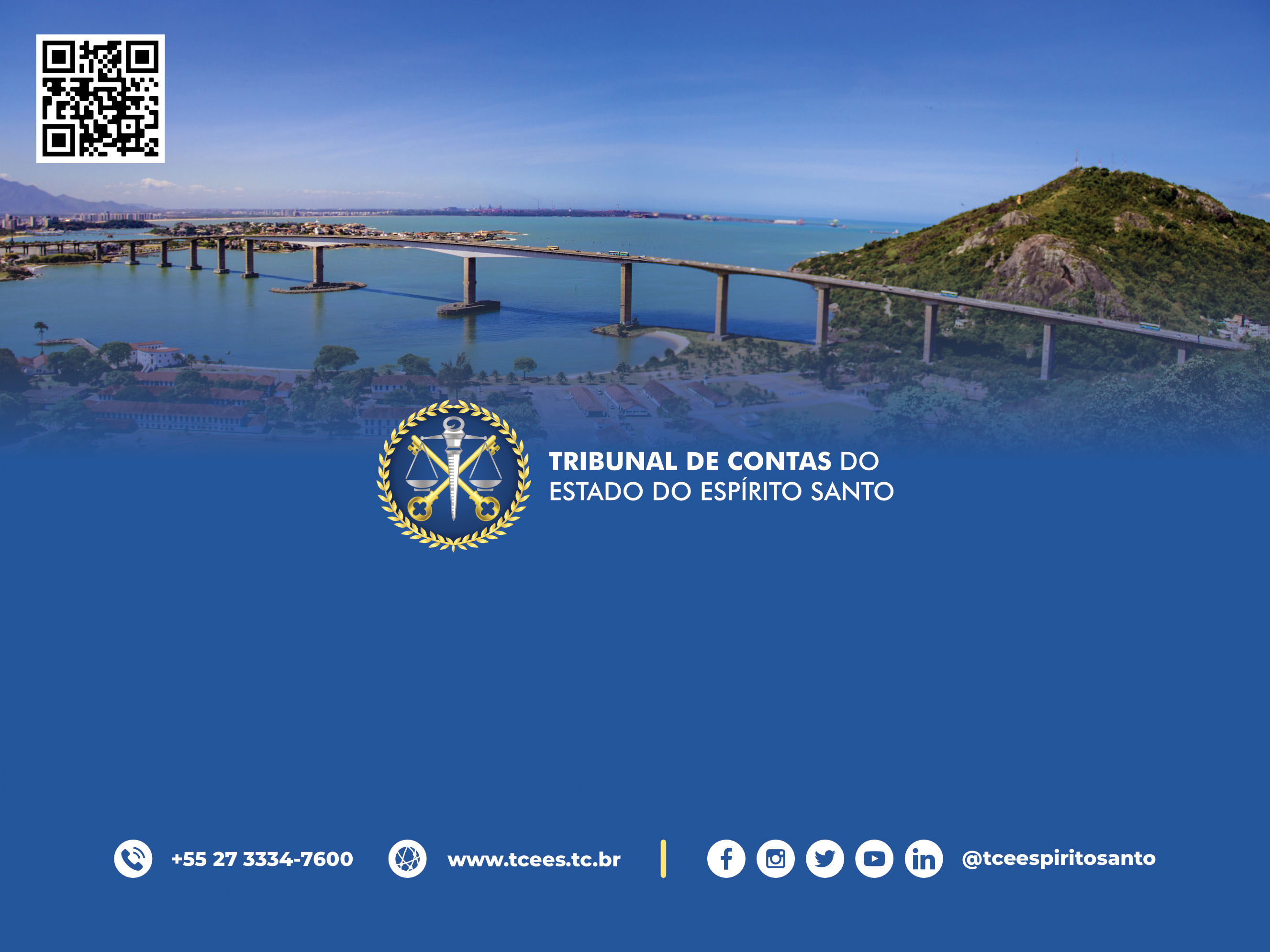 OBRIGADO!
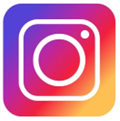 @domingos.taufner